Восстановление фасада
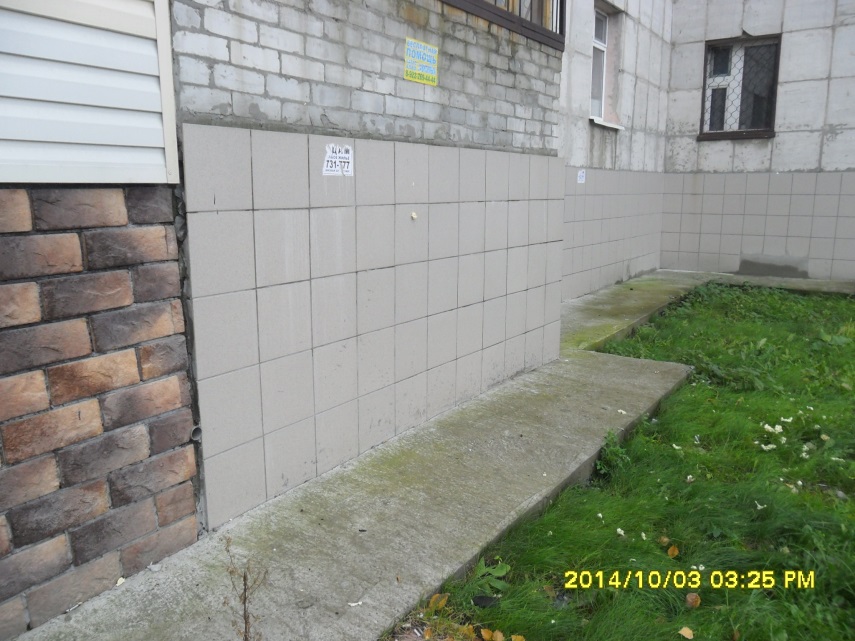 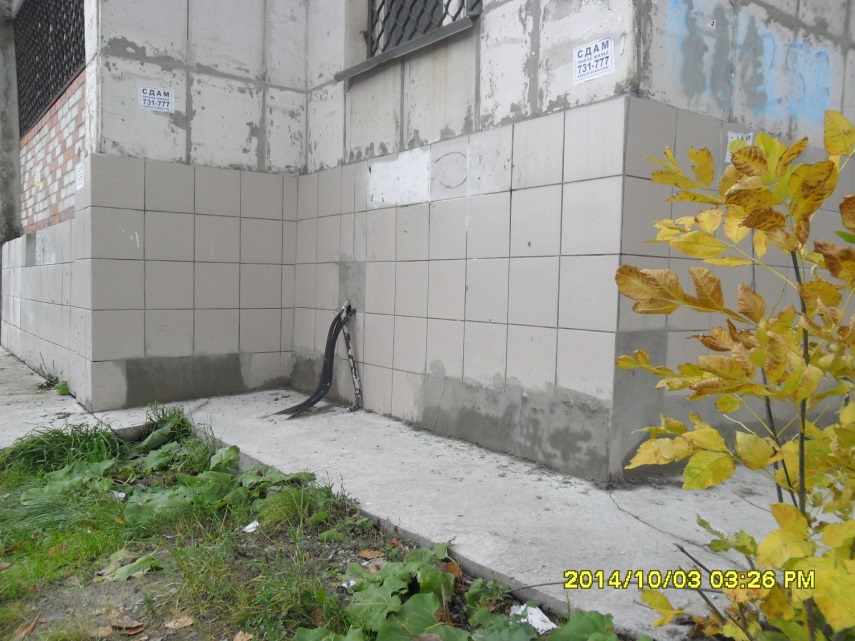